Problem Set 3: The Hecksher-Ohlin Model
Consider two countries, Spain and Italy, where the only two factors of production are capital and labor. Spain has 100 units of capital and 400 units of labor. Italy has 200 units of capital and 100 units of labor. Both countries produce two goods, cheese and suits. The labor share in total production costs is 75% for cheese but only 25% for suits.

a)  Is Italy capital abundant? Explain why 

b)  Are suits capital intensive? Explain why 

c)  Which good will Italy export under free trade?
Problem Set 3: The Hecksher-Ohlin Model
Consider two countries, Spain and Italy, where the only two factors of production are capital and labor. Spain has 100 units of capital and 400 units of labor. Italy has 200 units of capital and 100 units of labor. Both countries produce two goods, cheese and suits. The labor share in total production costs is 75% for cheese but only 25% for suits.

 Is Italy capital abundant? Explain why

Because the labor/capital ratio is higher in Spain than Italy (400 / 100 > 100 / 200), Spain is labor abundant and Italy is capital abundant.

b)  Are suits capital intensive? Explain why

Yes. Cheese is more labor-intensive than suits because the share of total revenue paid to labor in the former (75%) is more than that share in the latter (25%).

c)  Which good will Italy export under free trade? 

Under free trade, Italy will export suits. The no-trade relative price of suits in Italy is lower than the free-trade relative price because Italy is capital-abundant. According to the Heckscher-Ohlin theorem, when the two countries engage in trade, Italy will export the good that uses intensively the factor of production it has in abundance. Therefore, Italy will export suits.
Problem Set 3: The HO model
2. Suppose two countries, Greece and Australia, produce wine and wheat using labor and capital as factors of production. Suppose Greece is capital-abundant and wheat production is labor-intensive. For each of the following, indicate whether there is an increase, decrease, no change, or unable to determine, as the two countries shift from autarky to free trade:
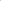 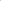 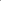 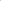 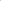 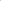 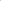 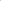 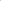 Problem Set 3: The HO model
2. Suppose two countries, Greece and Australia, produce wine and wheat using labor and capital as factors of production. Suppose Greece is capital-abundant and wheat production is labor-intensive. For each of the following, indicate whether there is an increase, decrease, no change, or unable to determine, as the two countries shift from autarky to free trade:
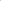 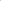 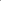 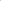 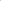 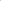 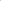 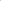 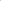 Problem Set 3: The HO Model
3. Belgium is relatively well endowed with skilled workers compared with China, which is relatively well endowed with unskilled workers. Assume that the production of pharmaceutical products intensively uses skilled workers and the production of toys intensively uses unskilled workers.

a)  Which country would you expect to have a higher relative wage in skilled labor with no trade? 

b)  Which country has the higher relative price of pharmaceutical products prior to trading? 

c)  Under free trade, which country experiences an increase in the relative wage of skilled workers? Explain.
Problem Set 3: The HO Model
3. Belgium is relatively well endowed with skilled workers compared with China, which is relatively well endowed with unskilled workers. Assume that the production of pharmaceutical products intensively uses skilled workers and the production of toys intensively uses unskilled workers.

a)  Which country would you expect to have a higher relative wage in skilled labor with no trade? 

Belgium has a lower relative wage in skilled labor. This is because skilled workers are in relative great supply in Belgium and so their wages are relatively lower; vice versa for China: Skilled workers are in relatively low supply in China, so wages are relatively higher. 

b)  Which country has the higher relative price of pharmaceutical products prior to trading? 

Goods whose manufacture intensively uses skilled workers (pharmaceuticals) will be relatively less expensive in Belgium.

c)  Under free trade, which country experiences an increase in the relative wage of skilled workers? Explain. 

Belgium experiences an increase in the relative wage of skilled workers because the world relative price of pharmaceuticals is higher than its no-trade relative price.
Problem Set 3: The HO Model
4. Compare the basis for trade between the Ricardian model and the Hecksher-Ohlin model

a) List the main assumptions of each model 

b) How do assumptions lead to differences in the pattern of trade between countries in each of the models?
Problem Set 3: The HO Model
4. Compare the basis for trade between the Ricardian model and the Hecksher-Ohlin model

List the main assumptions of each model

In the Ricardian model, the marginal products of labor are constant because production does not include land or capital. In the Heckscher-Ohlin model, factors of production include labor and capital: Both factors are free to move between the two industries but not across countries. Moreover, technologies used in the production of the two goods are identical across the countries.

b) How do assumptions lead to differences in the pattern of trade between countries in each of the models? 

In the Ricardian model, comparative advantage determines the pattern of trade. More specifically, the basis of trade is determined by differences in technologies used to produce the two goods across the countries. The country with the relatively better technology, namely, lower opportunity cost and therefore the comparative advantage in the production of the particular good, will specialize and export that product. 

By contrast, factor endowments determine the pattern of trade in the HO model because technologies are assumed to be identical across countries. In particular, a country will export the good that uses intensively the factor of which it has an abundance.
Problem Set 3: The HO Model
5. Consider two countries, Vietnam and China, producing two goods, textile and televisions. Suppose that textile is relatively labor intensive. Vietnam has 20 units of capital and 16 units of labor and China has 300 units of capital and 150 units of labor.

a) Which country is relatively capital-abundant? Explain 

b) Which country will export textiles? Explain 

c) In Vietnam the production of which good decreases under trade? In China? 

d) In China, is the relative price of televisions higher under free trade or no trade? Explain 

e) Which group benefits from trade in China? In Vietnam?
Problem Set 3: The HO Model
5. Consider two countries, Vietnam and China, producing two goods, textile and televisions. Suppose that textile is relatively labor intensive. Vietnam has 20 units of capital and 16 units of labor and China has 300 units of capital and 150 units of labor.

a) Which country is relatively capital-abundant? Explain 
Vietnam is labor-abundant because the labor/capital ratio in Vietnam exceeds that in China. 

b) Which country will export textiles? Explain 
Vietnam will export textile because it is labor-abundant. 

c) In Vietnam the production of which good decreases under trade? In China?
In Vietnam the production of televisions will decrease, whereas the production of textile will decrease in China. 

d) In China, is the relative price of televisions higher under free trade or no trade? Explain 
The relative price of televisions is higher under free trade than no trade because China is capital-abundant relative to Vietnam and the production of television is capital- intensive. 

e) Which group benefits from trade in China? In Vietnam? 
From the Stolper-Samuelson theorem, the real rental on capital will increase so that capital owners in China and labor in Vietnam will benefit.